L9: COM 1 SEC A
Introducing the Media Studies Framework
ASSESSMENT LESSON

'Super. Human.' audiovisual advert
An opportunity
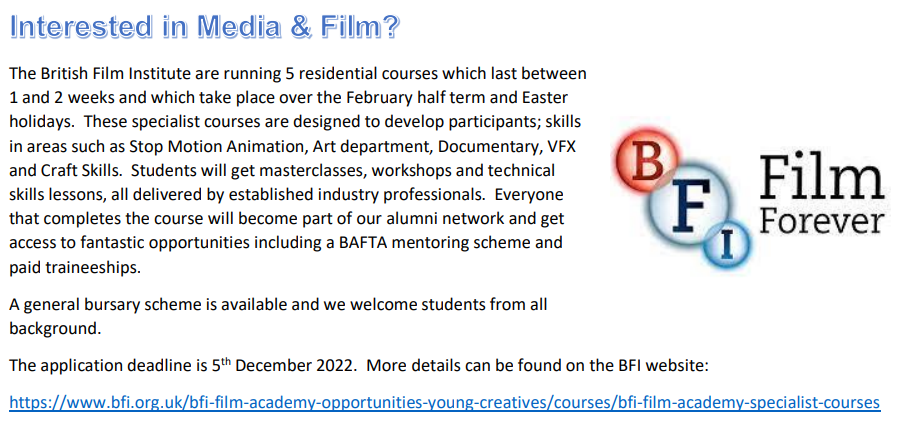 https://www.bfi.org.uk/bfi-film-academy-opportunities-young-creatives/courses/bfi-film-academy-specialist-courses
Homework
If you have Amazon Prime, watch ‘All In: The Fight for Democracy’ in preparation for next week’s lesson 
As well as this, read the Janelle Monae fact sheet in prep for next week. File it away with the other fact sheets when you are done. 
If you haven’t got Prime, then you can access a condensed version on youtube. Follow the link below:
https://www.youtube.com/watch?v=tCy9F5BIk24
TODAYSee handout for instructionsAfter receiving the handout, you will watch the advert through once. Then you will have 45 mins to complete your answer. When you have finished, please start work on the extension task. You may use the computers for this. Do this in silence, to help those with extra time. If you have extra time, please show me where extra time starts.